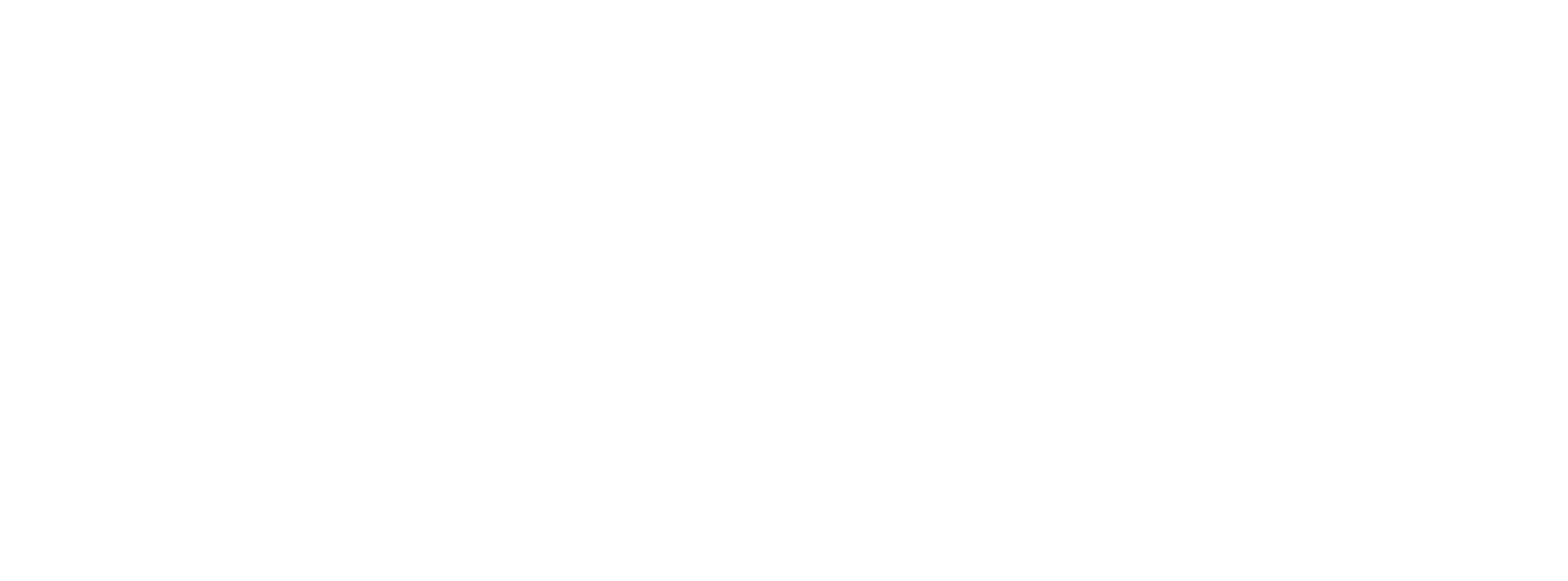 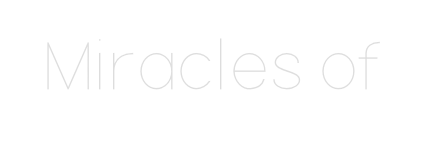 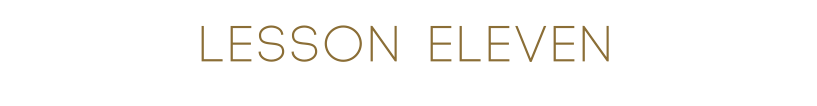 JESUS IS THE GREAT JUDGE
The two miracles studied in this lesson show that Jesus is the great judge of mankind.
There are many Scriptures that also state this clearly. 
(John 5:22).
(Acts 10:42). 
(Acts 17:31).
(II Timothy 4:1).
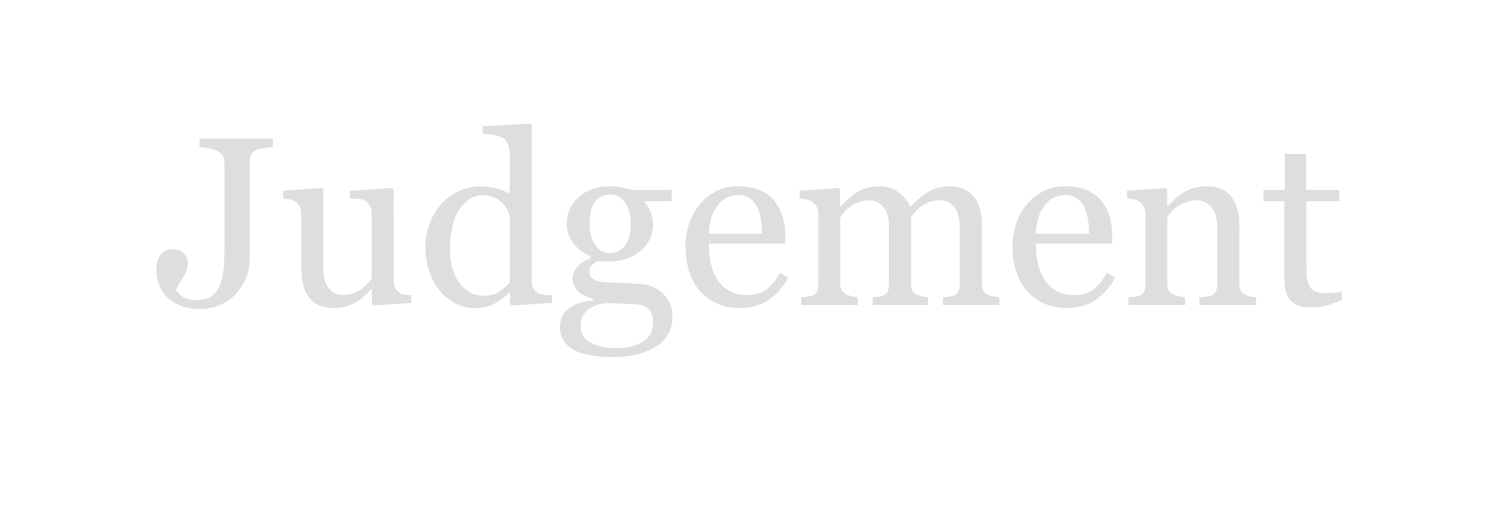 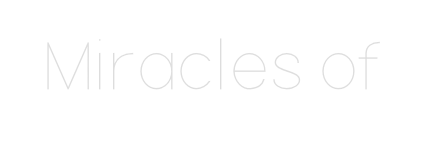 JESUS CURSED THE BARREN FIG TREE:
SCRIPTURAL REFERENCES: Matthew 21:17-19 & Mark 11:12-14, 20-26.
CIRCUMSTANCES:
Beside the road before them stood a fig tree conspicuous because of its abundant foliage. 
Jesus cursed the tree and pronounced judgment. "Let no man eat fruit from thee."
The next morning as they entered the city they found the fig tree withered up from the roots.
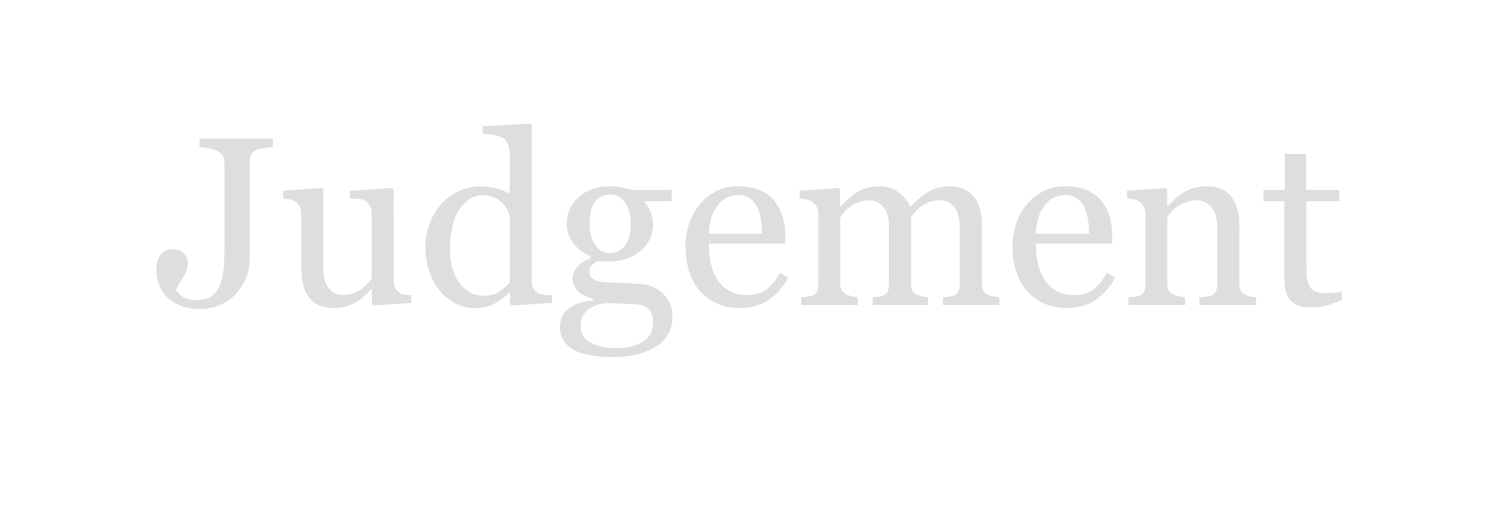 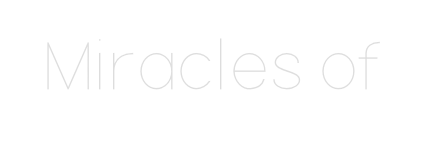 JESUS CURSED THE BARREN FIG TREE:
2.  NEED:
The need here was for fruit. There was promise of fruit but only the promise. The tree was barren.
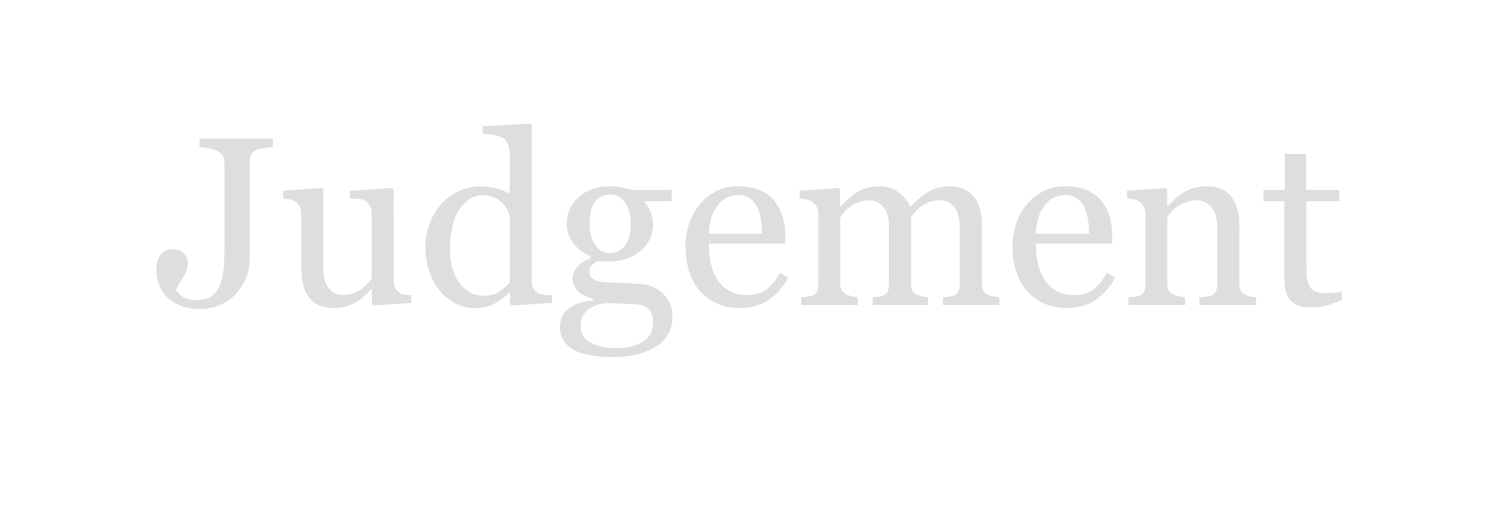 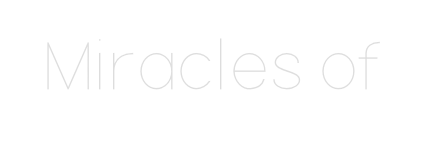 JESUS CURSED THE BARREN FIG TREE:
3.  HOW WAS THE MIRACLE PERFORMED? 
 
The miracle of judgment took place simply at a simple word of Jesus.
The disciples may have looked for something to happen immediately. 
The next morning they were astonished when they saw the withered fig tree.
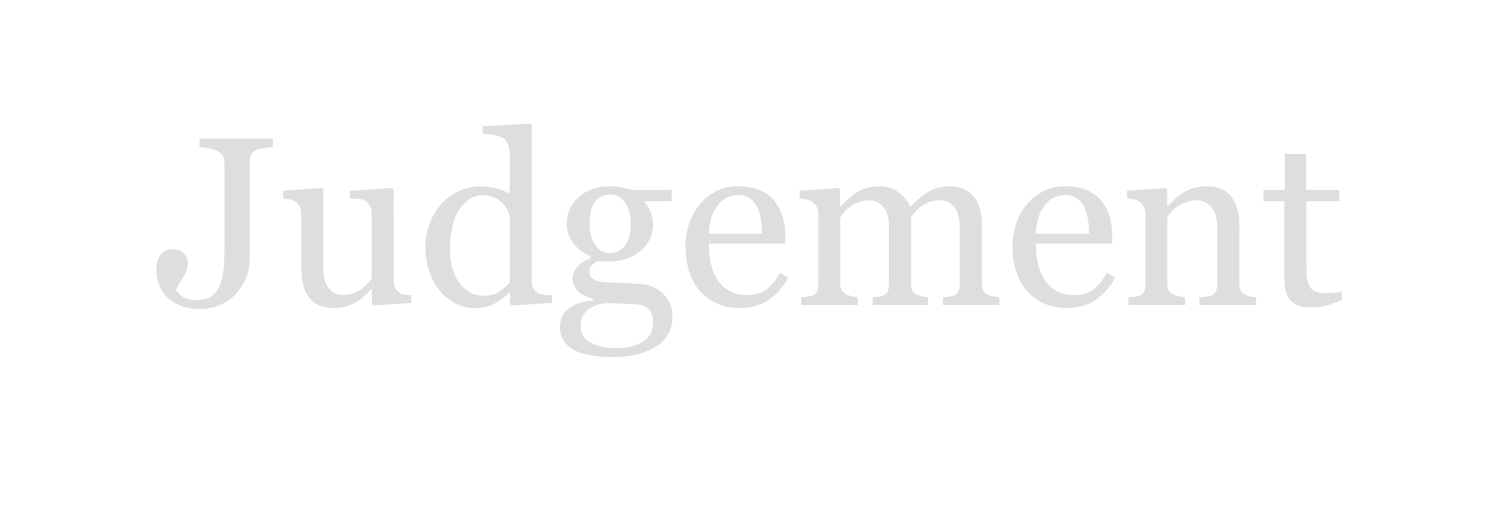 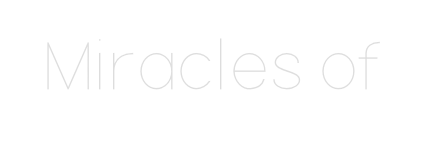 JESUS CLEANSED THE TEMPLE:
1.  SCRIPTURAL REFERENCES: 
Matthew 21:12-13; Mark 11:15-17; Luke 19:45-46; John 2: 13-25.
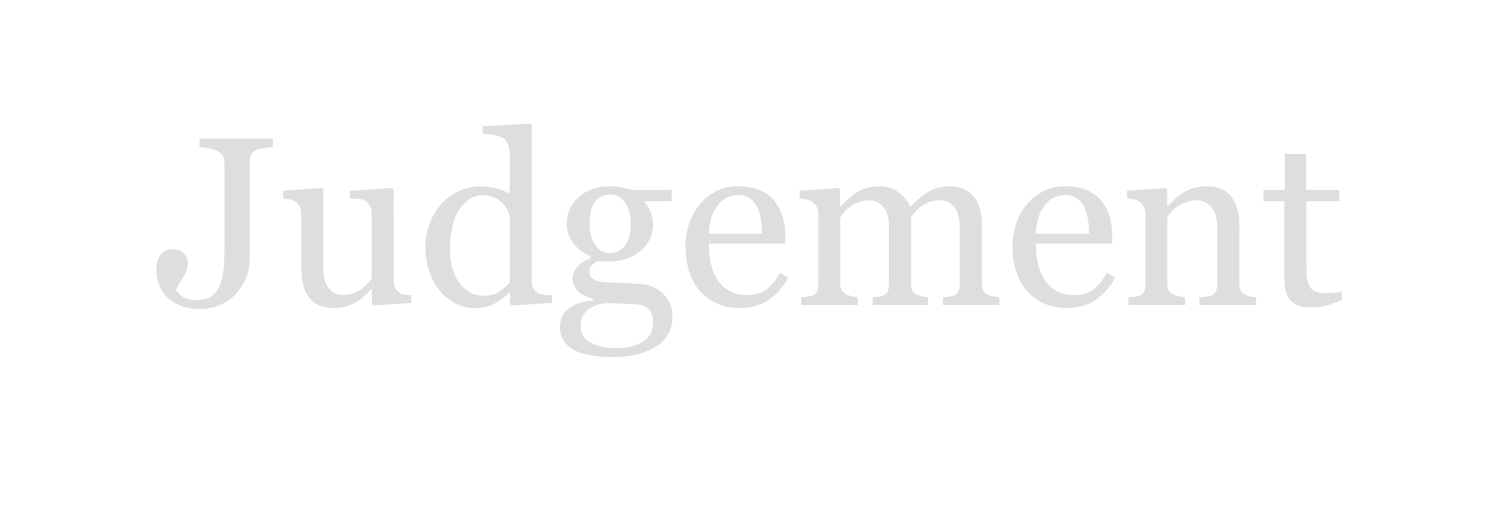 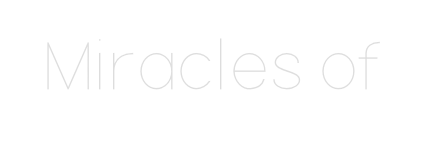 JESUS CLEANSED THE TEMPLE:
2.  CIRCUMSTANCES:
Jesus cleansed the temple on two different occasions, one at the very beginning of His ministry and again at the close of His ministry right after the triumphant entry.
The righteous indignation of our Lord was aroused and He declared that the house of God had become a "den of thieves."
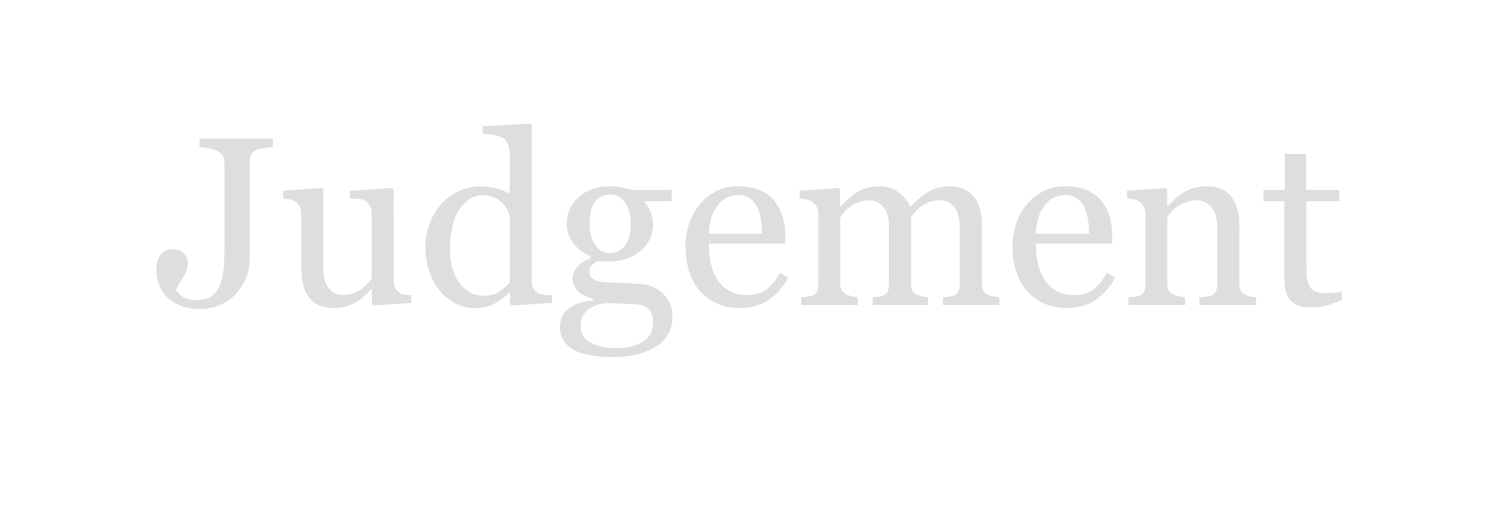 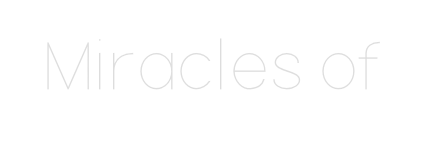 JESUS CLEANSED THE TEMPLE:
3. NEED:
The temple had been polluted and desecrated with commercialism. The whole place was corrupt.
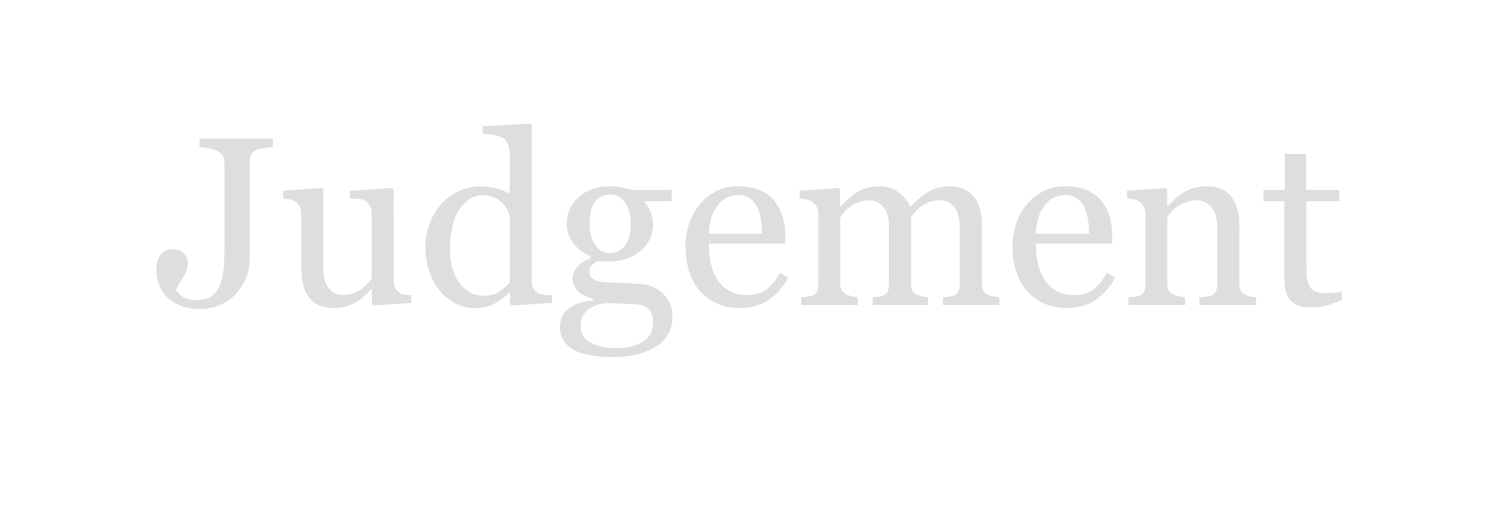 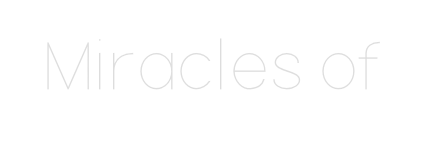 JESUS CLEANSED THE TEMPLE:
4.  HOW WAS THIS MIRACLE PERFORMED:
Jesus took a whip and followed by His disciples, drove out the animals through the temple door, overturning the money tables at the same time. 
Jesus then declared, "My house shall be called the house of prayer."
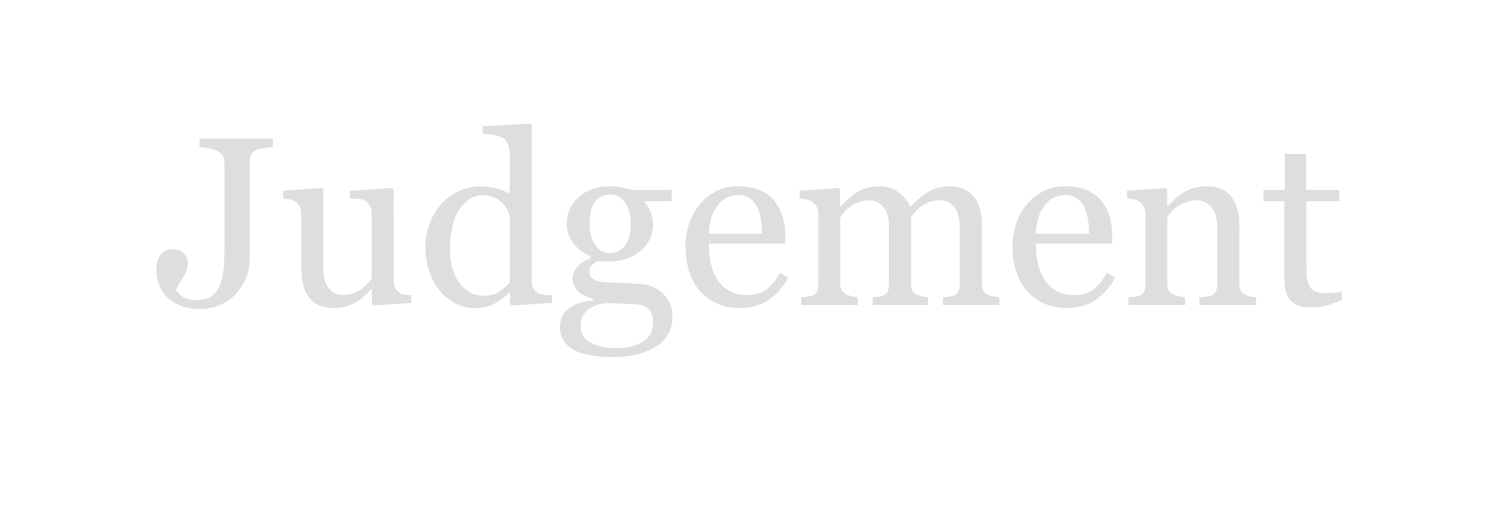 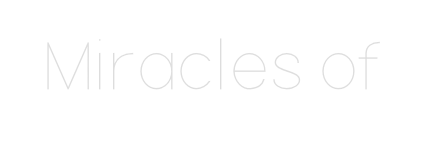 JESUS CLEANSED THE TEMPLE:
5.  RESULTS AND THE LESSON TAUGHT:
This act of judgment teaches that the house of God should always be kept sanctified and holy.
It also teaches that there is a righteous indignation, which is proper, when it rises against wrong.
This is not a carnal anger.
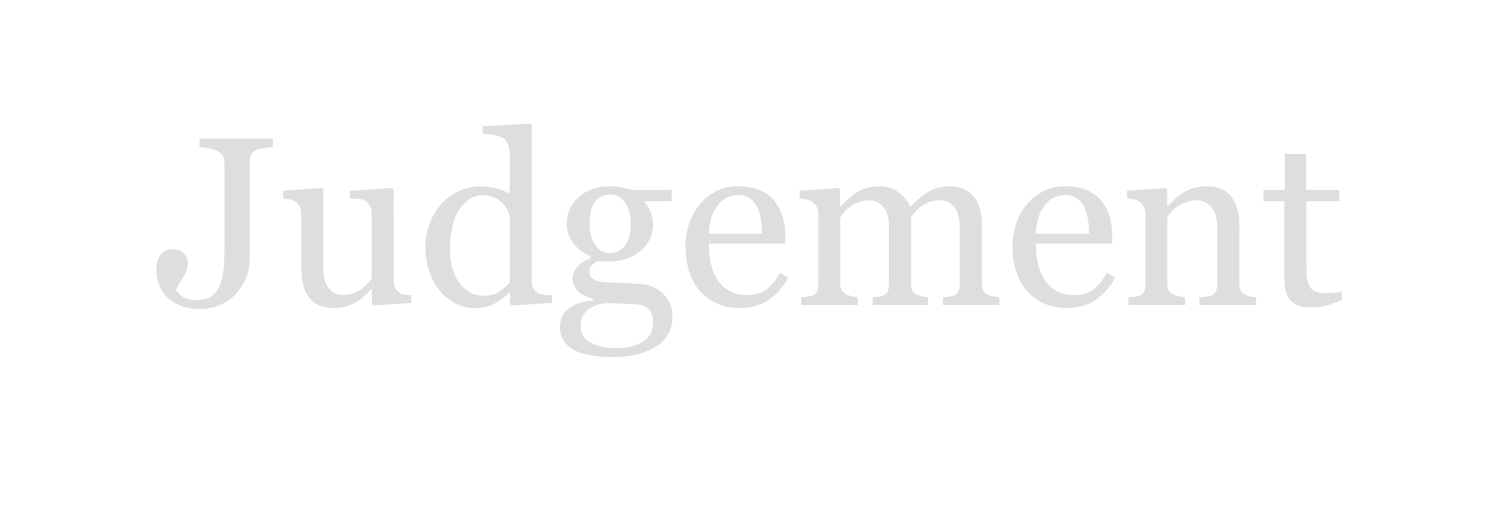 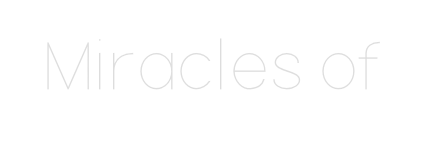